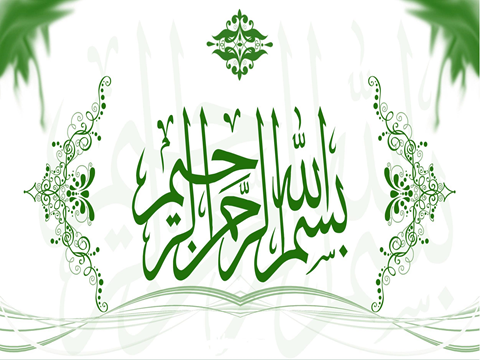 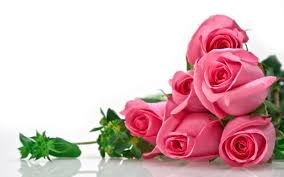 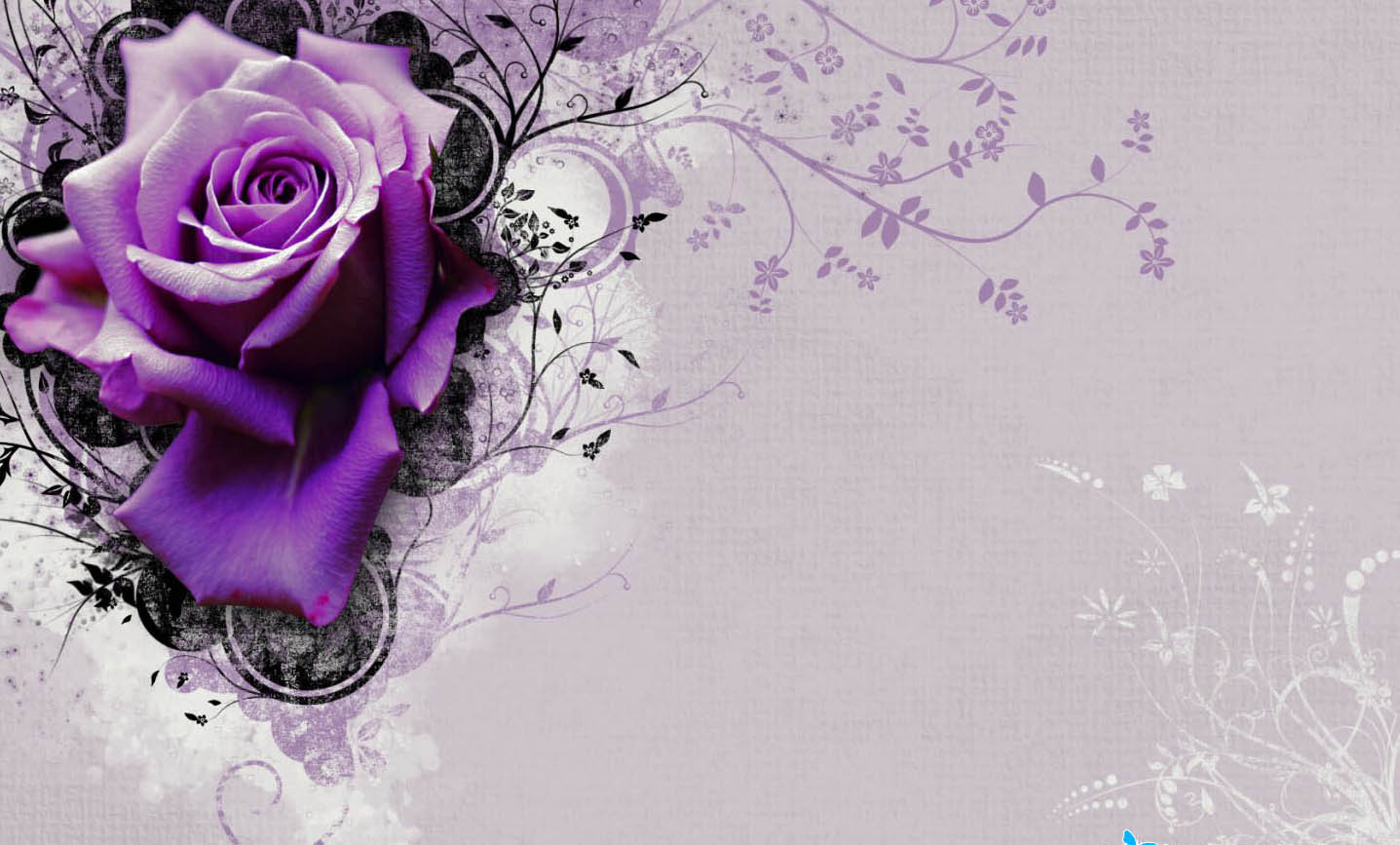 کارگاه آموزشی
 حقوق و دستمزد(4)
تقلیل ساعت کار کارکنان:

(اضافه کار -11) براساس ماده واحده قانون کاهش ساعت کار بانوان شاغل دارای شرایط خاص ، ساعت کارهفتگی بانوان شاغل اعم از رسمی ، پیمانی وقراردادی که موظف به چهل وچهار ساعت کار درهفته هستند اما دارای معلولیت شدید یافرزند زیر شش سال تمام یاهمسر یا فرزند معلول شدید یا مبتلا به بیماری صعب العلاج می باشند ویازنان سرپرست خانوار ، بنابه درخواست متقاضی ووتائید سازمان بهزیستی کشور، وزارت بهداشت ، درمان وآموزش پزشکی یا دادگستری ، سی وشش ساعت درهفته بادریافت حقوق ومزایای چهل وچهار ساعت تعیین می شود.
** تائید میزان وشدت معلولیت توسط سازمان بهزیستی ، بیماران صعب العلاج توسط شورای پزشکی دانشگاه ، فرزندان زیرشش سال با ارائه شناسنامه معتبر وزنان سرپرست خانواربا گواهی دادگاه معتبرخواهدبود.
** درصورتی که مشمولان این قانون ، همزمان شرایط استفاده ازامتیازات آن ومرخصی ساعتی شیردهی راداشته باشند ویاهمزمان دارای شرایط مختلف مصرح دراین قانون باشند، حق انتخاب یکی از امتیازات پیش بینی شده را دارند. 

به منظور تامین امنیت شغلی مشمولان این قانون در دوران استفاده ازمزایای آن ، دستگاههای اجرائی مشمول این قانون نمی تونند به صرف استفاده بانوان از مزایای کاهش ساعات کار ، آنان را اخراج کنند یا محل خدمت جغرافیایی آنها راتغییر دهند. هرگونه اخراج ، جابه جایی واستخدام جایگزین آنان ممنوع است .
** میزان استفاده ازکاهش ساعت کاری یک ساعت در روز می باشد که نحوه استفاده از آن براساس فرم مربوطه تعیین می گردد.

** امکان تجمیع ساعات کاهش کار واستفاده بیشتر ازساعت تعیین شده ممنوع است.

** چنانچه در گواهی های مربوط به معلولیت ازکلمه شدید استفاده شده باشد می توان آن را جزء مدارک قابل پذیرش اخذ نمود در غیر اینصورت اخذ گواهی جدید الزامی است .
(اضافه کار-19) برابرنامه شماره 209/1533/د تاریخ 98/3/7 وبراساس مواد 27 و 28 قانون حمایت ازحقوق معلولان مورخ 97/2/1 موضوع کسرساعت کارهفتگی شاغلان دارای معلولیت شدید از ده ساعت کاهش ساعات کار هفتگی بهره مند گردند.
مشمولین منطقه عملیاتی ونوارمرزی:
شبکه بهداشت ودرمان شهرستان پاوه
شبکه بهداشت ودرمان شهرستان جوانرود
شبکه بهداشت ودرمان شهرستان ثلاث باباجانی
شبکه بهداشت ودرمان شهرستان سرپل ذهاب
شبکه بهداشت ودرمان شهرستان قصرشیرین
شبکه بهداشت ودرمان شهرستان گیلانغرب
شبکه بهداشت ودرمان شهرستان دالاهو
شبکه بهداشت ودرمان شهرستان اسلام آبادغرب
شبکه بهداشت ودرمان شهرستان روانسر
کرمانشاه( بخش مرکزی وکوزران) تاکنون جهت  عملیاتی بودن بخش ماهیدشت دستورالعملی به این دانشگاه ارسال نگردیده است.
(نوارمرزی -5) ازتاریخ 96/1/1 کارکنان رسمی لیسانس وپائین تر از 20 درصد وفوق لیسانس وبالاتر از 25 درصد بدی آب وهوا ومحرومیت ازتسهیلات برخوردار می گردند وکارکنان قراردادی نیز بر اساس مدرک تحصیلی از امتیازات در نظر گرفته شده ضربدر ضریب ریالی سال برخوردار می گردند.
** تاریخ اجرای افزایش بدی آب وهوا مناطق عملیاتی ومرزی 96/1/1 می باشد.

** واز تاریخ 97/1/1 کارکنان رسمی وپیمانی مشمول قانون مدیریت خدمات کشوری از یک طبقه عملیاتی بالاتر برخوردار می گردند.

** جهت کارکنان قراردادی ، امتیاز یک طبقه معادل (200) امتیاز ضربدر ضریب ریالی حقوق سالانه کارکنان دولت رامحاسبه ومبلغ ریالی آن درقرارداد آنان منظور می گردد.
(نوارمرزی-6) به استناد نامه شماره 9761/209/د تاریخ 97/12/28 مدیرکل محترم منابع انسانی وزارت متبوع ومطابق با ماده 16 دستورالعمل اعطای ماموریت آموزشی کارکنان غیرهیات علمی ، درمدت ماموریت آموزشی کلیه اقلام مندرج درحکم حقوقی به استثناء فوق العاده سختی کار، حق اشعه ونوبت کاری قابل پرداخت می باشد.
لذا پرداخت مزایای نوارمرزی ومنطقه عملیاتی که در آیتم بدی آب وهوا ومحرومیت از تسهیلات می آید قابل پرداخت می باشد.
(نوارمرزی-10) باعنایت به اینکه فوق العاده منطقه عملیاتی بر اساس بندهای ث وج ماده 112 قانون برنامه ششم توسعه کشور منوط به شاغل بودن در آن مناطق می باشد لذا به کلیه افرادی که به هر نحوی اعم از مامور ، قراردادی و... در آن مناطق مشغول به خدمت می باشند قابل پرداخت می باشد.

همچنین بهره مندی از طبقه شغلی نیز با توجه به اینکه امتیاز ذکر شده یکی از مزایای کارکنان شاغل در آن مناطق بوده ، لذا به کلیه شاغلان آن مناطق یک طبقه مختص آن مناطق اعطا می گردد که پس از خروج از مناطق فوق الذکر باز پس گرفته می شود.
(نوارمرزی-11) اعطای یک طبقه شغلی برای کارمندان شاغل درمناطق عملیاتی با رعایت سقف طبقات شغلی پیش بینی شده قابل انجام می باشد.

** کارکنانی که قبلا" دراجرای تصویب نامه شماره 51700 ت 15744 ه مورخ 76/1/27 هیات وزیران از امتیازات مربوطه بهره مند شده اند، درصورتی که در طول سالهای اجرای قانون برنامه ششم توسعه در محدوده مناطق عملیاتی بند الف ماده 112 این قانون شاغل می باشند، مشمول بهره مندی از مزایای بخشنامه شماره 723424 تاریخ 97/12/22 سازمان اداری واستخدامی کشور خواهند بود.
(تشکیلات-3) برابربخشنامه شماره 1099/100 و(تشکیلات-5) شماره 620/10 تاریخ 94/7/11 مقام عالی وزارت بهداشت ، درمان وآموزش پزشکی صدورهرگونه ابلاغ انشایی انتصاب بدون وجود پست سازمانی مصوب در تشکیلات سازمانی آن واحد اکیدا" ممنوع می باشد لذا  ازصدور هرگونه ابلاغ انشایی وانتصاب افراد در پست های سازمانی خارج از تشکیلات مصوب خودداری بعمل آید.
(تشکیلات-7) در زمان صدور ابلاغ انشائی جهت افراد برای انجام وظیفه در جایگاههای شغلی غیر از پست مورد تصدی خصوصا" مشاغل مدیریتی وسرپرستی موضوع شرایط احراز دقیقا" رعایت گردد.
(حقوق ومزایا-14 و 19 ) به استناد بخشنامه شماره 1643064 تاریخ 96/10/28 معاون محترم رئیس جمهور و رئیس سازمان اداری واستخدامی کشور ، پرداخت فوق العاده هایی که براساس قوانین ومقررات مربوط برای شغل ویاپست سازمانی خاصی پیش بینی شده ، برخورداری از این فوق العاده ها صرفا" منوط به اشتغال کارمندان در همان شغل یا پست سازمانی موضوع فوق العاده وضع شده است وپرداخت این فوق العاده ها به کارکنانی که در محل پست سازمانی دیگری به صورت مامور ویا اشتغال موقت وموارد نظیر به کار گرفته می شوند مجاز نمی باشد.
نحوه اجرای مصوبات هیات امناء تاریخ 96/2/16:

 ** حق جذب کارشناسان بهداشت محیط وحرفه ای ، فوق العاده کا ربا اشعه (اعم ازهیات علمی وغیرهیات علمی)، فوق العاده سختی شرایط محیط کار هیات علمی وغیرهیات علمی ( ازتاریخ 96/12/1) وصرفا" جهت افرادی که درسالهای 96 ویا 97 بازنشسته می شوند از تاریخ 96/1/1  صادر گردد.

** محرومیت ازمطب کارکنان غیرهیات علمی به میزان 50 درصد دستورالعمل {(50 درصد حقوق ثابت (حق شغل ، حق شاغل وحق مدیریت)}فوق العاده شغل وفوق العاده ایثارگری پرداخت گردد.
** کارکنانی که حق اشعه یاحق بازرسی در بند تفاوت تطبیق احکام آنان لحاظ گردیده است، ازتاریخ اجرای برقراری فوق العاده اشعه یا حق بازرسی (96/1/1 یا96/12/1حسب مورد) بایدمبلغ مربوطه ازتفاوت تطبیق احکام خارج وموارد مطروحه در بند جداگانه ای در احکام کارگزینی افراد مشمول لحاظ گردد.

** کارمندانی که قبل از سال 88 مدرک کاردانی داشته وبعد از 88/1/1 مدرک کارشناسی گرفته اند ، 1150000 ریال جذب بازرسی تعلق می گیرد.
** کارشناسانی که بعد از 88/1/1 کارت بازرسی گرفته ویابعداز تاریخ مذکور استخدام شده اند، 910000 ریال جذب بازرسی تعلق می گیرد.

** چهارشرط جهت حق بازرسی:
1 - مدرک کارشناسی
2 - پست کارشناسی
3 - کارت بازرسی
4 - کار بازرسی
(حق بازرسی-8) حق بازرسی به کارکنان قراردادی تبصره 3 ماده 2 در صورت داشتن کلیه شرایط بلامانع می باشد.

** پرداخت فوق العاده جذب کارکنان قراردادتبصره 3 ماده 2:

( جذب-8) براساس سه شاخص سطح شغل،رسته شغلی ومقطع تحصیلی ملاک عمل می باشد.
** سطح شغل:
مشاغلی کارشناسی:مشاغلی است که در شرایط احراز آنها حداقل مدرک تحصیلی کارشناسی وبالاتر پیش بینی شده باشد.

** حق فنی :(حق فنی-4) (امناء-28)
برابرنامه شماره 9764/209/د تاریخ 97/12/28 مدیرکل منابع انسانی وزارت متبوع، وبه استناد ماده 2 دستورالعمل تعیین حق فنی مصوبه هیات امناء 96/2/16 حق فنی صرفا" به کارکنان شاغل در ستاد دانشگاه، دانشکده، ستاد شبکه ومراکز بهداشتی ودرمانی تعلق می گیرد وسایر مراکز ازجمله (بیمارستانها ومراکز آموزشی ودرمانی ) مشمول حق فنی نمی باشند.
** برابر ماده 3 دستورالعمل تعیین حق فنی مصوب هیات امناء 96/2/16 میزان حق فنی کارکنان شاغل واجد شرایط برابر با 40 درصد حق شغل آنان تعیین وپرداخت می گردد، که این مبلغ در احکام درج نمی گردد وهمانند لیست اضافه کار پرداخت می شود.

** برابر بند  د  ماده یک دستورالعمل تعیین حق فنی ، کارکنان شاغل در مشاغل صنایع غذایی، تغذیه ، کارشناس مواد خوراکی ، آشامیدنی ، آرایشی وبهداشتی حوزه نظارت برمواد غذایی ، آرایشی وبهداشتی وکارشناس آزمایشگاه کنترل غذا وداروی دانشگاه ، بر اساس دستورالعملی که با همکاری سازمان غذا ودارو تهیه وتوسط معاونت توسعه مدیریت ومنابع وزارت ابلاغ خواهد شد از حق فنی برخوردار می گردند.لذا با توجه به اینکه تا کنون دستورالعملی به این دانشگاه ارسال نگردیده ، پرداخت حق فنی به مشاغل فوق الذکر خلاف قانون می باشد.
** (حق اشعه-2) برابربخشنامه شماره 58849 تاریخ 90/12/25معاون توسعه مدیریت ومنابع دانشگاه وبه استناد مصوبه سی وسومین صورتجلسه هیات امناء دانشگاه ، باپرداخت فوق العاده حق اشعه به پرسنل قراردادی تبصره 3 ماده 2 بخش رادیولوژی ازمحل درآمد اختصاصی موافقت گردید.
** (حق اشعه-4) براساس ماده 20 قانون حفاظت در برابر اشعه به افرادی که بطور مستمربه کار بااشعه اشتغال داشته باشند، مزایای زیر بر مبنای مقدار وشرایط بالقوه پرتودهی محیط کاروبه تشخیص واحد قانونی وطبق آیین نامه های مربوطه از مزایای ذیل برخوردار می گردند.
1 - کاهش ساعت کارهفتگی
2 - افزایش میزان مرخصی استحقاقی
3- افزایش مدت خدمت مورد قبول ، منحصرا" ازنظر بازخرید، بازنشستگی ، ازکارافتادگی وتعیین حقوق وظیفه
4 - پرداخت حق اشعه در احکام
** (اشعه-6) (اشعه-11) به استنادتبصره 3 بند ب ردیف 4 دستورالعمل تعیین گروه پرتوکاری ومیزان درصد ونحوه محاسبه فوق العاده کار با اشعه پرتوکاران ، میزان فوق العاده کار با اشعه از زمان شروع به کار با اشعه به پرتوکار قابل پرداخت است وفقط تا زمانی که فرد به کار با اشعه فعالیت دارد ویا در مرخصی استعلاجی ناشی از بیماری ( حداکثر تایک ماه در سال ) یا مرخصی استعلاجی ناشی از کار با اشعه (بصورت کامل ) ویا مرخصی استحقاقی به سر می برد به وی تعلق می گیرد.
** (حق اشعه – 9) جهت کارکنان مشمول قانون کار نیز برابر نامه شماره 27403 تاریخ 94/9/15 مدیرکل اداره کل تعاون ، کار و رفاه اجتماعی استان کرمانشاه وبه استناد ماده 20 قانون حفاظت در برابر اشعه به کارکنانی که بطور مستمر به کار با اشعه اشتغال داشته باشند بر مبنای مقدار وشرایط بالقوه پرتودهی محیط کار به تشخیص واحد قانونی وطبق آیین نامه های مربوط افزایش میزان مرخصی استحقاقی سالیانه تا یک ماه در سال برای مدت اشتغال به کار با اشعه پیش بینی شده است .
** (اشعه-15) برابر بخشنامه شماره 34623/902 تاریخ 97/6/4معاون توسعه مدیریت ومنابع دانشگاه وبه استناد نامه شماره 3562/209/د تاریخ 97/5/24 معاون توسعه مدیریت ومنابع وزارت متبوع، مرخصی وکاهش ساعت کارپرتوکاران به شرح ذیل قابل محاسبه می باشد. نحوه محاسبه میزان کاهش ساعت کاری:
میزان ساعت موظف یک پرتوکار=(4/1 *میزان ساعت کاریک فرد درمحیط کار)- ( کل ساعت موظف یک فرد در طول یک ماه)
مثال 1: اگریک پرتوکارتمام ساعت موظف خود را در طول یک ماه در محیط پرتویی کار می کند میزان کسر ساعت آن فرد اینگونه محاسبه می شود:
144=(4/1 *192)-192
20=(33/7)/144
تعدادشیفت موظف در یک ماه
واگرپرتوکاری ازکل ساعت موظف در یک ماه 6 شیفت کاری در محیط پرتویی کار می کند به میزان همان 6 شیفت کاری یعنی: 44=7/33*6 ساعت از این مزایا بهره مند می گردد.

مثال 2:پرتوکاری ازکل ساعات موظف کاری یک ماه ، 44 ساعت در محیط پرتویی کارمی کند وبقیه ساعات در سایر واحدهای بدون پرتو مشغول انجام وظیفه است.
181=(4/1*44)-192
25=33/7*181     تعداد شیفت در یک ماه
نحوه محاسبه میزان مرخصی برای یک ماه از فرمول زیر محاسبه می گردد:
میزان مرخصی اشعه در یک ماه={میزان ساعت حضوردرمحیط پرتو(33/7*5/2)}/میزان کل ساعت کاردر یک ماه
مثال 3: ار پرتوکار تمام ساعت موظف خود را در طول یک ماه در محیط پرتویی کار کند میزان مرخصی اشعه برای آن فرد اینگونه محاسبه می شود:
ساعت مرخصی در یک ماه     18=192/{192*(33/7*5/2)}
مثال 4: اگرپرتوکار از کل ساعت موظف در یک ماه 44 ساعت در محیط پرتویی کارکند، مرخصی وی اینگونه محاسبه می شود:
ساعت مرخصی در یک ماه         4=192/{(33/7*5/2)*44}
** توجه: اعداد بدست آمده جهت پرتوکاران گروه الف می باشد وجهت پرتوکار گروه ب باید اعداد بدست آمده را در 35% ضرب نمائیم.
در مثال 1:کسر ساعت کار پرتوکار گروه الف 
48=144-192
گروه ب : 17=35%*48
درمثال 2: کسرساعت گروه الف 
 11=181-192
گروه ب :    4=35%*11
درمثال 3: مرخصی گروه الف 18 ساعت
مرخصی گروه ب: 6=35%*18
درمثال4: مرخصی گروه الف  4 ساعت
مرخصی گروه ب:  1=35%*4
** (سختی کار- 32) حق اشعه(کارکنان قراردادکارمعین):
بر اساس درصد تعیین شده کمیته ماده 20 وبر مبنای حقوق ومزایای مشمول کسور ( حقوق پایه ، فوق العاده جذب ، فوق العاده سختی کار ومبلغ سایر)محاسبه شده وتحت عنوان فوق العاده حق اشعه در احکام کارکنان مذکور لحاظ می گردد.
** حق اشعه( کارکنان مشاغل کارگری ):
بر اساس درصد تعیین شده توسط کمیته ماده 20 وبرمبنای حقوق ومزایای مشمول کسور محاسبه شده ومبلغ بدست آمده تحت تحت عنوان فوق العاده اشعه در احکام کارکنان مذکور لحاظ می گردد.
(سختی کار-31) فوق العاده سختی شرایط محیط کار:
باعنایت به نامه شماره 3915/209/د تاریخ 91/12/7 مدیرکل منابع انسانی وزارت متبوع، مبنای پرداخت فوق العاده سختی شرایط محیط کار تصدی همزمان پست سازمانی مشمول وفعالیت درمحیط کاری غیر متعارف می باشد.
مثال: کارگزین ستاد(سختی کار صفر) اگر با ابلاغ در کارگزینی بیمارستان انجام وظیفه نماید(سختی کار 96 امتیاز)
مثال: پرستار(دربخش ICU سختی کار 1000) اگر با ابلاغ در کارگزینی بیمارستان انجام وظیفه نمایند(سختی کار صفر می گردد)
** عناوین پست های سازمانی ومحل خدمت باید دقیقا" در کتابچه سختی شرایط محیط کار آمده باشد در غیر اینصورت در صورت تمایل می توانید فرم پیشنهاد سختی شرایط محیط کار را تکمیل وجهت تائید به دانشگاه ارسال فرمائید.
** به استناد بند 3 ماده 54 آئین نامه اداری واستخدامی کارکنان غیر هیات علمی ، تا تدوین دستورالعمل تعیین امتیاز فوق العاده سختی کار مصوبات قبلی همچنان قابل اجرا می باشد.
لذا سقف امتیاز سختی کار جهت کارکنان 1000 امتیاز است.
مثال:پرستار(بخش ICU 85%*12=1020=1000)
باتوجه به بند 3 ماده 54 آئین نامه اداری واستخدامی کارکنان غیرهیات علمی، وباعنایت به مصوبات هیات امناء تاریخ 96/2/16 سختی شرایط محیط کار در بخش ها وبیمارستانهای روانی وسوختگی افزایش یافت که امتیازات مربوطه درکتابچه سختی کار لحاظ گردیده وجهت کارکنان قراردادکارمعین (تبصره 5 ماده 31) (همان تبصره 3 قدیم)
برابر بخشنامه شماره 10168/209/د تاریخ 96/12/21 معاون توسعه مدیریت ومنابع وزارت متبوع ، همچنین جهت کارکنان مشاغل کارگری (تبصره 1 ماده 32) (تبصره 4 قدیم) همانند کارکنان قراردادکار معین شبیه سازی ومبلغ سختی کار تعیین ودر احکام آنان در قسمت سایر لحاظ می گردد.(فقط جهت کارکنانی که دربیمارستان یا بخش های روان وسوختگی مشغول انجام وظیفه می باشند)
سختی کار=درصد*12=امتیاز
امتیاز*ضریب ریالی سال
سختی کار کارکنان تبصره 3=درصدهای تعیین شده در امناء *3=درصد جدید
(جهت بیمارستانهای روانی وسوختگی = حقوق مبنا * درصد جدید
سختی کار کارکنان تبصره 4 =همانند کارکنان تبصره 3 شبیه سازی گرددومبلغ در احکام درج شود.
جهت کارکنانی که دارای کد 99 می باشند به سختی کار آنان 10% با در نظر گرفتن سقف سختی کار اضافه می گردد.
** برابر نامه شماره 830/209/د تاریخ 98/2/17 مدیرکل محترم منابع انسانی وزارت متبوع ، کارشناسان بهداشت محیط وحرفه ای که دارای کارت بازرسی باشند وکار بازرسی انجام دهند از 39% وکارشناسانی که کارت بازرسی ندارند از 31% سختی کار برخوردارمی گردند.
(طبقه بندی-45) باعنایت به نامه شماره 1299/212/د تاریخ 97/7/1 رئیس مرکزتوسعه مدیریت وتحول اداری وزارت متبوع ، نظربه اینکه پزشکان متخصص دارای رزمندگی نمی توانند از مقطع تحصیلی بالاتر یا امتیاز حق شاغل مدرک تحصیلی بالاتر برخوردار گردندلذا از یک طبقه عدم مقطع بهره مند می گردند.
(طبقه بندی- 47) باعنایت به بخشنامه شماره 55573/901 تاریخ 97/8/29 معاون توسعه مدیریت ومنابع دانشگاه ، فرزندان معظم شهدا از 2 طبقه تشویقی ویک مقطع تحصیلی بالاتر برخوردار می گردند.
کارگزین (لیسانس)=2طبقه تشویقی + یک مقطع تحصیلی بالاتر= 3 طبقه بالاتر
کارگزین(فوق لیسانس)=2 طبقه تشویقی + یک مقطع تحصیلی بالاتر(دکترای تخصصی) =4 طبقه بالاتر
نگهبان(لیسانس)=2طبقه تشویقی + یک مقطع تحصیلی بالاتر(درصورت داشتن شرایط احراز)=2 طبقه بالاتر
** (عائله مندی-15) باعنایت به بخشنامه شماره 99359 تاریخ 96/11/16 معاون محترم توسعه مدیریت ومنابع دانشگاه، وبه استناد رای هیات عمومی دیوان عدالت اداری به شماره 654-655 تاریخ 96/7/18 عائله مندی زنان مجرد(بدون سابقه ازدواج) از تاریخ 96/7/18 لغو گردید، لذا نسبت به لغو احکام صادر شده اقدام گردد.
** حذف محدودیت سقف حق اولاد:
پرداخت کمک هزینه اولاد جهت کارکنان به ازاء هر فرزند بدون محدودیت تعداد فرزندان در صورت داشتن شرایط بلامانع می باشد.
** کارکنان رسمی: هر فرزند معادل 210 امتیاز ( به استناد تبصره یک بند 5 ماده 54 آئین نامه اداری واستخدامی کارکنان غیر هیات علمی حداکثر سن برای اولاد ذکور که ازمزایای اولاد استفاده می کنند تا 20 سال وبه شرط ادامه تحصیل وغیر شاغل بودن فرزند تا 25 سال تمام وبه استناد تبصره 2 بند 5 ماده فوق الذکر، اولاد اناث مادام که شوهر یا شغل نداشته باشند بدون رعایت سقف سنی قابل پرداخت می باشد.
** باتوجه به تبصره 4 بند 5 ماده مذکور، فرزندان معلول واز کار افتاده کلی به تشخیص مراجع پزشکی ذی ربط مشمول محدودیت سقف سنی مزبور نمی باشند.
** (قانون کار-29) : به استناد ماده 86 قوانین ومقررات کار وتامین اجتماعی کمک هزینه عائله مندی درصورت داشتن شرایط ذیل قابل پرداخت است.
 1 – بیمه شده حداقل سابقه پرداخت حق بیمه 720 روز کار داشته باشد.
 2 – سن فرزندان از 18 سال کمتر باشد ویامنحصرا" به تحصیل اشتغال داشته باشند تا پایان تحصیل یا در اثر بیماری یا نقص عضو طبق گواهی کمیسیون های پزشکی قادر به کار نباشند.
** کمک هزینه عائله مندی که در واقع همان حق اولاد است جهت کارکنان قراردادی هم به کارکنان مرد وهم به کارکنان زن قابل پرداخت می باشدوفرزندان اناث نیز همانند فرزندان ذکور فقط تاسن 18 سالگی مشمول پرداخت عائله مندی (اولاد) می گردند.
** (قانون کار-35) فوق العاده نوبت کاری:
مطابق ماده های 55، 56 و 57 مجموعه قوانین ومقررات کار وتامین اجتماعی ، کارکنان مشمول قانون کار مشغول انجام کاری که در طول ماه گردش دارد، به نحوی که نوبت های آن در صبح یا عصر یا شب واقع می شوداز نوبت کاری برخوردار می گردند.
نحوه محاسبه:
صبح وعصر                10%
صبح وعصر وشب        15%
صبح وشب                 5/22%
عصروشب                 5/22%
**جدول مدت تجربه جهت ارتقاء رتبه شغلی:
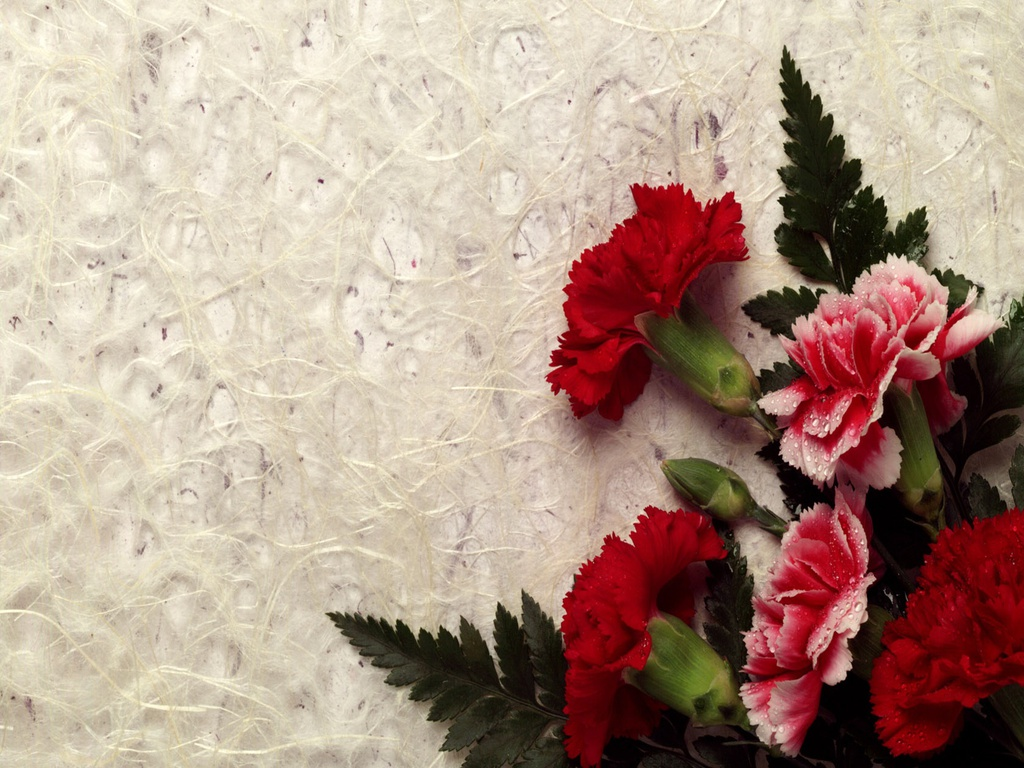 از صبر و حوصله همه عزيزان متشكرم
با تشكـر